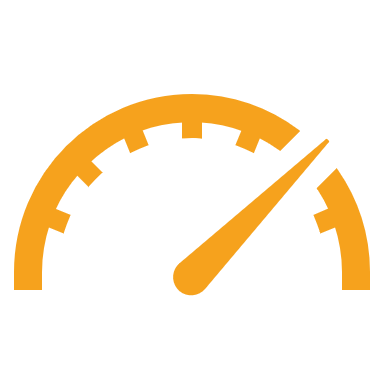 Performance measure training
June 13 & 14, 2023
Meribeth DensmoreDiego JimenezState Budget Division
Accountability in government act (AGA)
Passed into law in 1999, New Mexico’s Accountability in Government Act exchanged multiple specific categorical appropriations in the GAA for fewer categories but increased performance-based budgeting oversight.
General Appropriations Act of 2019
General Appropriations Act of 1996
HB2 categories before and after AGA implementation
AGA Statute:  Section 6-3A-2 NMSA 1978
Purpose: 
The purpose of the Accountability in Government Act is to provide for more cost-effective and responsive government services by using the state budget process and defined outputs, outcomes and performance measures to annually evaluate the performance of state government programs.
Accountability in government act
Accountability
Evaluating performance and assessing progress
Informing the public of benefits derived from the delivery of government services
6-3A-2 NMSA 1978 Findings and purpose
The legislature finds that agencies should:
1. be granted sufficient statutory authority and flexibility to use their resources in the best possible way in order to better serve the citizens of New Mexico through the efficient delivery of services and products and the effective administration of governmental programs; 
2. be held accountable for the services and products they deliver in accordance with clearly defined missions, goals and objectives; 
3. develop performance measures for evaluating performance and assessing progress in achieving goals and objectives, and those measures should be integrated into the planning and budgeting process and maintained on an ongoing basis;
4. have incentives to deliver services and products in the most efficient and effective manner and, if appropriate, recommend the restructuring of ineffective programs or the elimination of unnecessary programs; 
5. have their performance in achieving desired outputs and outcomes and in efficiently operating programs measured and evaluated in an effort to improve program coordination, eliminate duplicate programs or activities and provide better information to the governor, the legislature and the public; and 
6. strive to keep the citizens of this state informed of the public benefits derived from the delivery of agency services and products and of the progress agencies are making with regard to improving performance.
June 15: 
DFA notifies agencies of their current approved performance measures
July 15: 
Agencies propose changes to program structure and performance measures for FY25 (done within BFM)
Key agencies propose changes to key measures for FY24 (done outside of BFM)
August 15: 
After collaboration with LFC and the agency, DFA finalizes approval of new, changed or inactivated measures – Annual for FY25 and quarterly for FY24
After collaboration with LFC and the agency, DFA approves changes to program structure
September 1: 
All agencies submit performance-based appropriation requests with requested targets for FY25
Budget requests must also include the agency’s updated strategic plan for FY25
AGA cycledates & processes
Remember: the AGA cycle over the summer is when agencies work with SBD and LFC to retain or adjust wording, change measure types, or add or inactivate measures. 
Targets for measures are not entered into BFM until the Appropriation Request is due on September 1.
Performance measures are simply subsets of other groups of measures.

AGENCY INTERNAL MEASURES (all agency measures)


AGA APPROVED ANNUAL MEASURES(first subset)


KEY/QUARTERLY MEASURES            (second subset)
			HB2 MEASURES			      (third subset)
Performance measure structure
TYPES OF PERFORMANCE MEASURES
Examples of performance measures(courtesy of NMDOT)
Measures in bfm
Entering and updating Measures in bfm
In BFM, you can:
Request to add or inactivate a measure
Request to change wording or measure type
Add justifications and contextual information. Remember, justification is KEY! Be sure to fill out ALL fields.
Enter targets for the upcoming fiscal year (remember this is done for the September 1 Appropriation Request deadline)
requesting changes:4400 Form
The 4400 form is used for requests for new measures, for changes, or for inactivation for FY25 ONLY. 
Changes to key measures are done on a form outside the system that agencies will return to SBD and LFC. SBD analysts will handle FY24 key measure changes in BFM.
Remember, the 4400 form is used to submit change requests. If you are not requesting any sort of change, you do not need to fill out and submit the form.
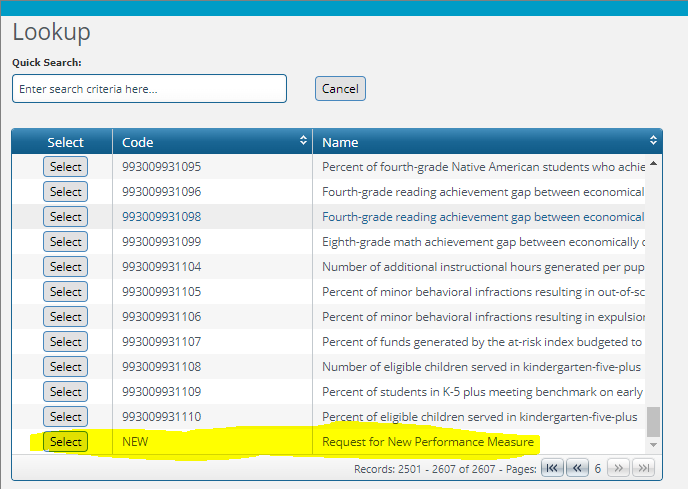 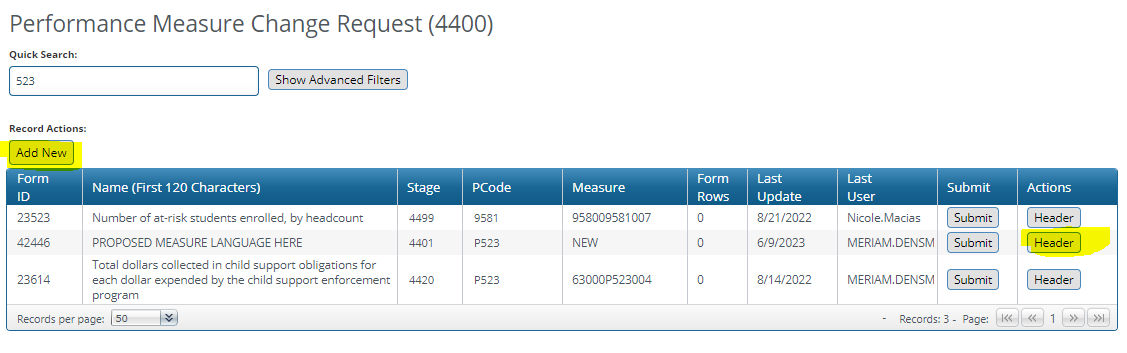 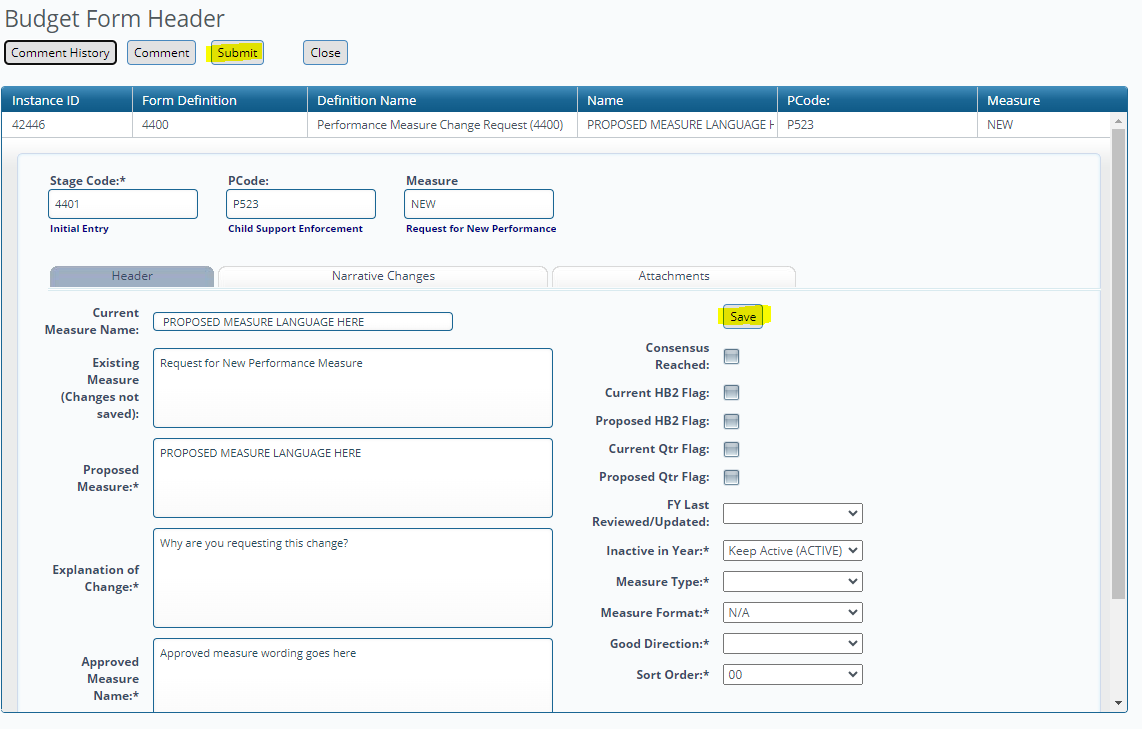 changing measures in bfm
Stages for submission in bfm
If you need to create a new account or recover a password,
please contact your DFA analyst.
Quarterly reporting/key agencies
6-3A-9. Quarterly reporting. 
The division, in consultation with the committee, shall select agencies and specify performance measures for those agencies that shall be reported on a quarterly basis. 
Quarterly reports shall compare actual performance for the report period with targeted performance and shall be filed with the division and committee within thirty days of the end of a reporting period. 
History: Laws 2004, ch. 39, § 9

As mentioned previously, changes to quarterly measures are done outside BFM.
FY24 Quarterly reporting agencies
FY24 Semi-annual reporting agencies
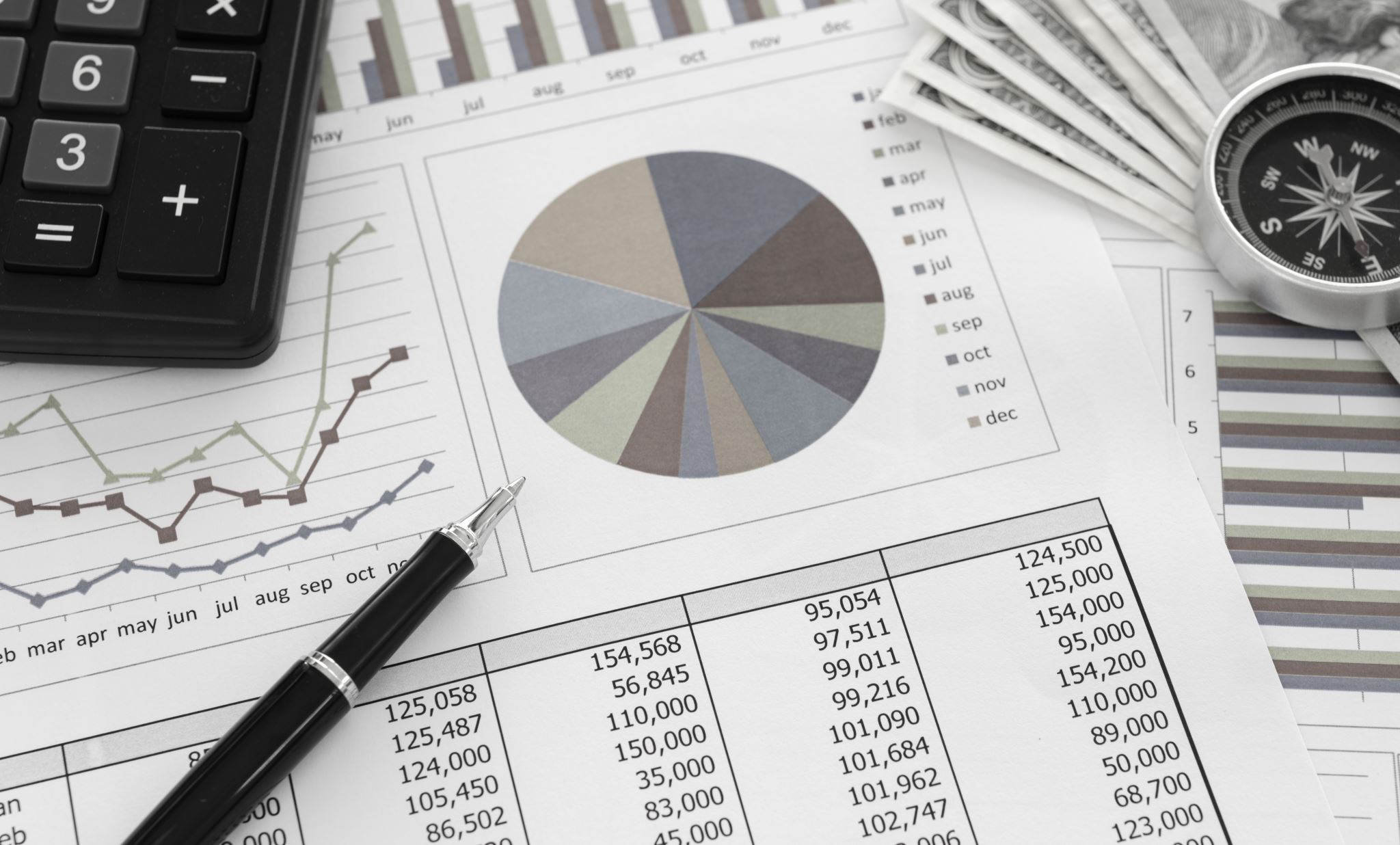 Bfm performance MEASURE reports
Annual Performance Report
Full Program and Measure Report
Performance Measure Table 2 Summary
Performance Monitoring Plan
PB-1 Summary of Requested PM Changes (former Word document, also incorporates PB-2 for quarterly reporting agencies)
Questions?
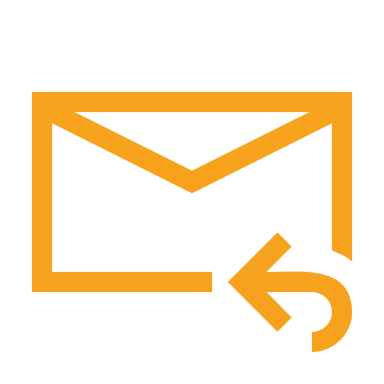 Thank you,
Diego Jimenez diego.jimenez@dfa.nm.gov
Meribeth Densmore meribeth.densmore@dfa.nm.gov